Techniques d’Analyse Moléculaire
Mme Benmammar
Melle Ait-Ali
Méthodes d’extraction et de purification du matériel génétiques.
Introduction
La purification des acides nucléiques constitue l’étape clé de toutes les études de génétique moléculaire.
 Selon le type d’acide nucléique (ADN ou ARN) et selon le matériel de départ (cellules, organes,…) la première étape a pour objectif l’extraction.
 Par la suite une série de méthodes adaptées au type d’acides nucléiques (ADN génomiques ou plasmidiques, ou ARN) est appliquée à l’extrait.
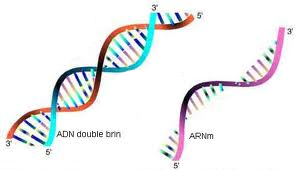 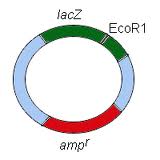 1.Extraction et purification des acides nucléiques
1.1.Extraction de l’ADN
=technique permettant d'isoler l'ADN de cellules ou de tissus. 
L'ADN extrait  digestion, hybridation (Southern blot), séquençage, PCR, clonage… 
Différents protocoles pour extraire l'ADN avec même schéma de principe :
•Lyse des cellules
•Elimination des protéines
•Elimination des autres acides nucléiques (ARN...)
•Concentration de l'ADN par précipitation à l'alcool
Différentes variantes employées:
l'ADN génomique (issu du ou des chromosomes des cellules analysées) 
Ou 
l'ADN plasmidique (provenant de plasmides portés le plus souvent par des cellules bactériennes ).
Kits commerciaux  extractions rapides à l'aide de réactifs prêts à l'emploi.
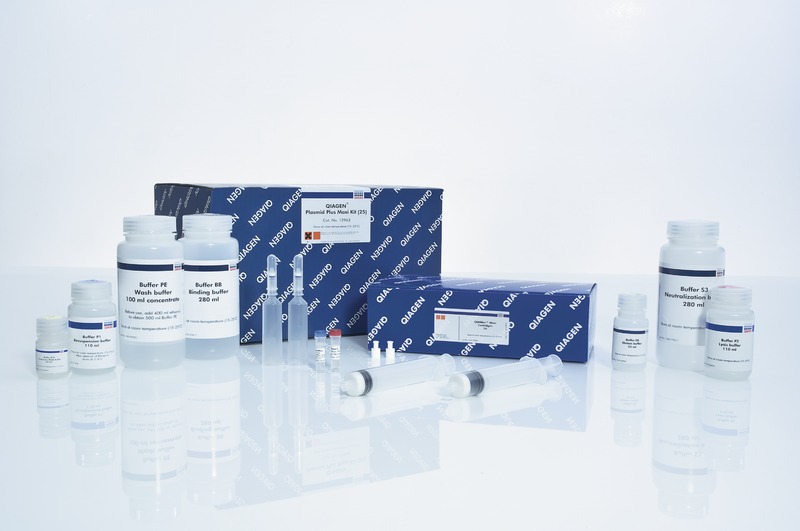 Préparation d'ADN génomique
lyse des cellules ou des tissus
=broyage ou pas + extraction/détergents
disperser les bicouches lipidiques des membranes 
dénaturer les protéines srtt celles associées à l'ADN dans la chromatine
l'ADN: très longs filaments
s'opposant aux écoulements hydrodynamiques.
Solution très visqueuse
Dé-protéinisation de la solution
=extraction / solvants organiques, en général du phénol +/-chloroforme
protéines dénaturées  précipité à l'interface phénol-eau.
l'ADN en solution dans la phase aqueuse
précipitation de l’ADN
=addition d'éthanol ou d'isopropanol dans la phase aqueuse + sels
L’ADN collecté/centrifugation
  dissous dans Tampon ou Eau pure.
Pour éliminer les ARNs Traitement par l’ARNase.
tampon sans pression osmotique, faisant éclater les membranes fermées
EDTA inhibe les nucléases en chélatant les ions Mg++ & Ca++
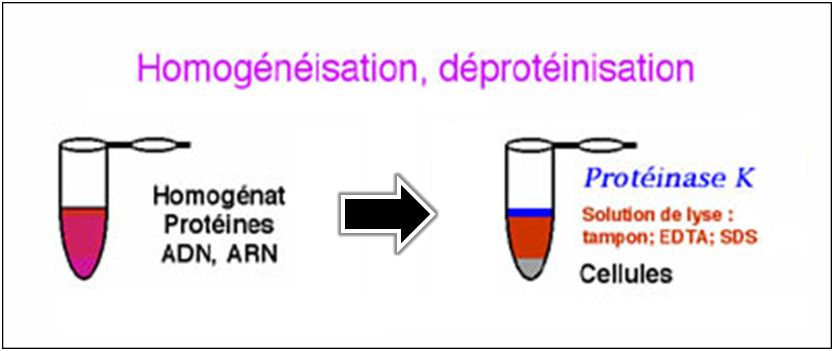 SDS (Sodium Dodecyl Sulfate) détergent anionique dénature les lipoprotéines membranaires et les enzymes lysosomiales et libère ainsi l'ADN tout en préservant sa structure.
Un traitement par la protéinase K (une protéase) permet de libérer l’ADN nucléaire en digérant les histones qui lui sont associées dans les chromosomes eucaryotes.
7
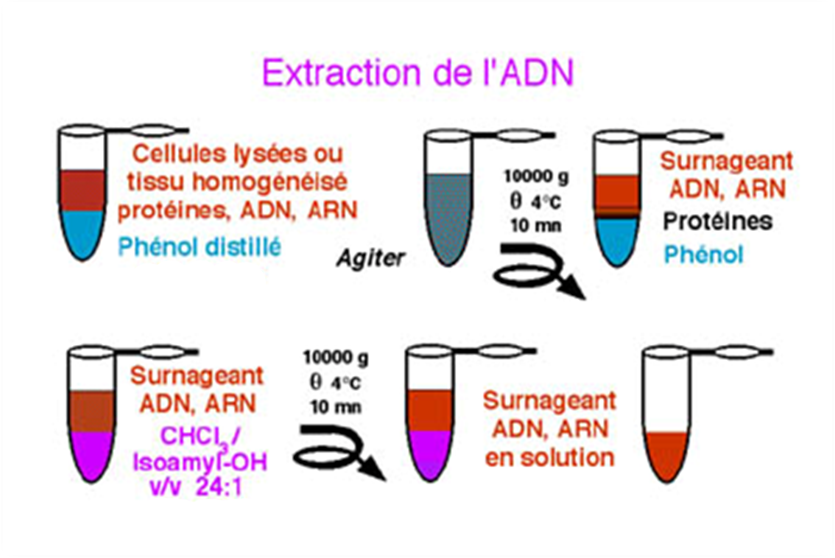 +EDTA
Phase organique:
le reste de phénol, 
protéines, lipides…
Le traitement au phénol, chloroforme (CHCL3 et Isoamyl-OH permet de dénaturer les protéines car non miscible à l’eau et de densité supérieure à cette dernière. Les acides nucléiques n'y sont pas non plus solubles et restent dans le surnageant aqueux.
Ethanol mobilise l’eau du milieu & diminue la solubilité de l’ADN
Purification de l’ADN
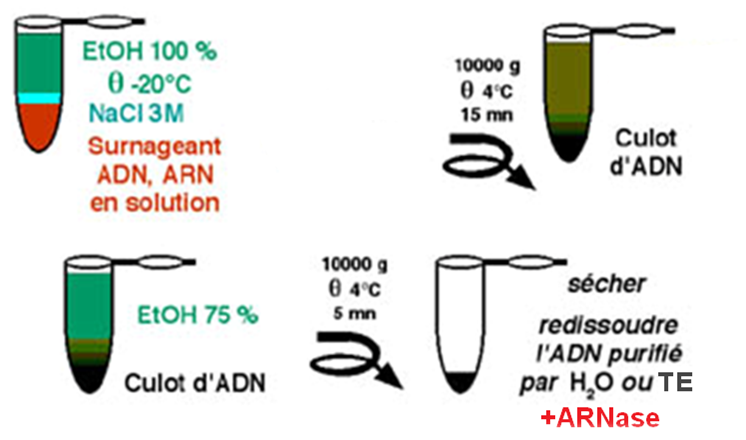 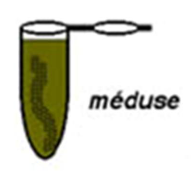 Si la quantité d’acides nucléiques cibles est faible, un véhicule inerte (tel que le glycogène) peut être ajouté au mélange afin d’accroître l’efficacité de la précipitation.
Extraction de l’ARN
L‘ARN extrait  hybridation (Northern blot), banques ADNc, RT-PCR… 
Différents critères pour extraire l‘ARN:
Lyse cellulaire mécanique (congélation, billes de céramique ou détergents) ou enzymatique (lysozyme)
 Protection des ARN de l’action des ARNases.
 les différences de propriétés physico-chimiques ARN/protéines
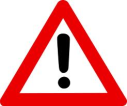 Pour une extraction ARN optimale
Inhiber 
toute trace d’ARNase
Utilisation des gants pendant toute la manipulation
Utiliser de l’eau et des réactifs RNase free (ajouter du DEPC à l’eau et autoclaver)
 Tubes et cônes RNase free (autoclavage)
 Nettoyer la paillasse et ces instruments (pipettes…) avec une solution décontaminante (Rnase Away)
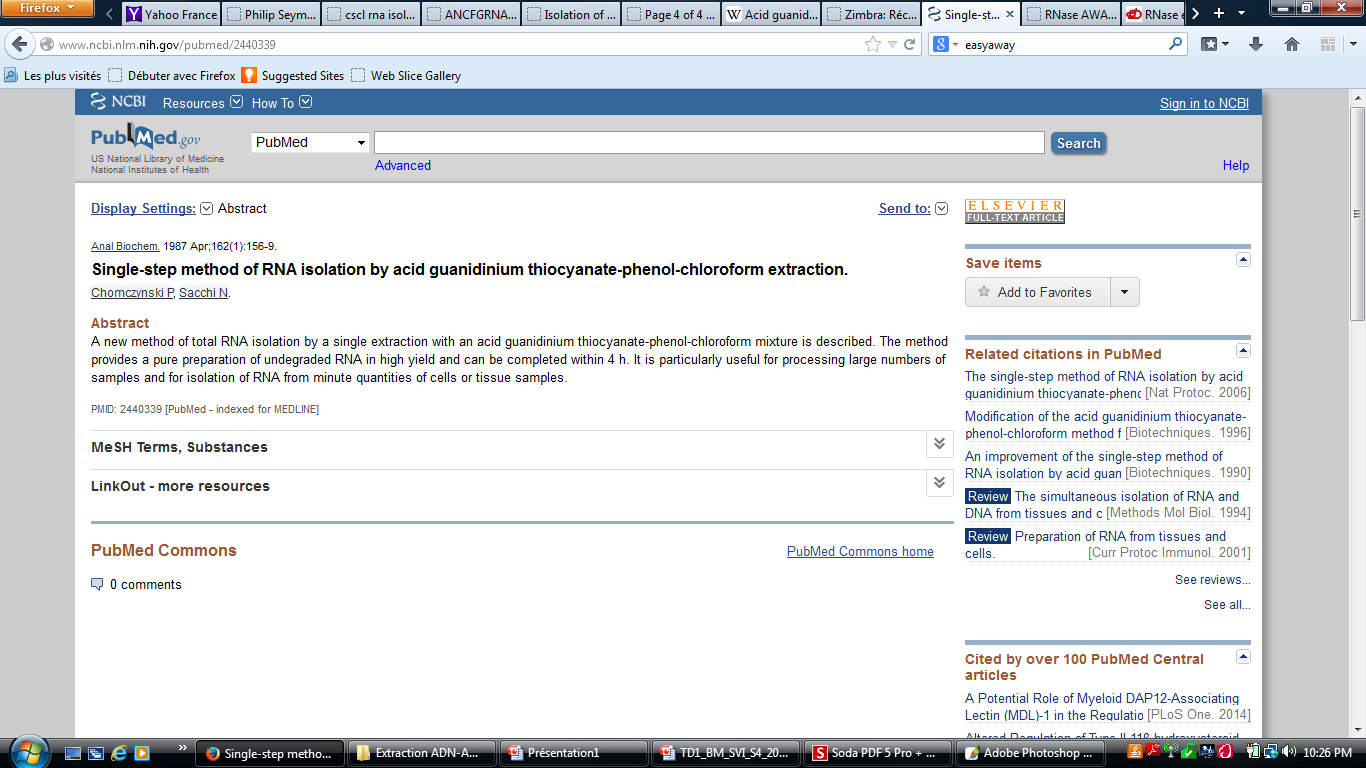 GuSCN: agent puissant de dénaturation des protéines: Lyse
beta2-mercaptoéthanol: rupture des ponts disulfures protéiques
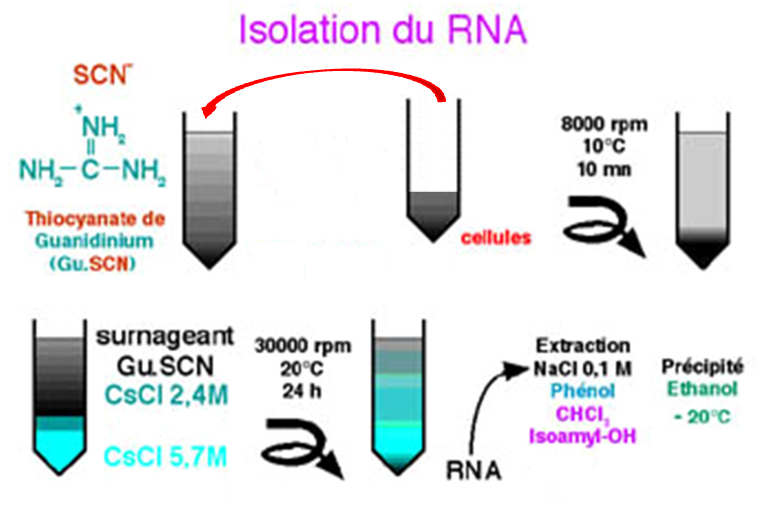 +Phénol/Chlrf accélérer la procédure d’extraction
L’ARN est extrait grâce a une forte densité de chlorure de cesium (CsCl) solution  élimine l’ADN et polysaccharide.
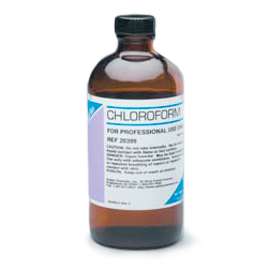 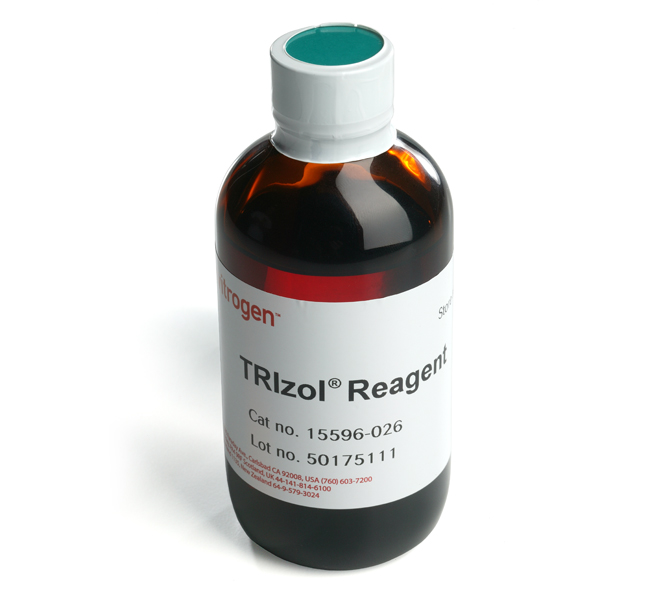 Contient du:
Guanidine isothiocyanate
Phénol
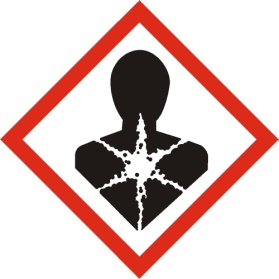 +
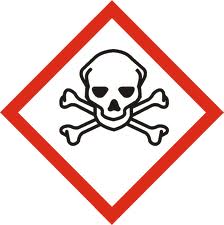 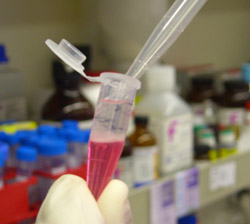 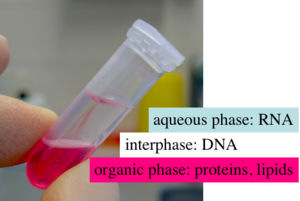 Précipitation à l’Isopropanol
Lavage à l’ETOH 70%
Parmi les acides ribonucléiques extraits des cellules  les ARN messagers = ARNm = classe la plus étudiée
se caractérisent par la présence du côté 3'-terminal d'une longue queue poly(A) synthétisée à la phase post-transcriptionnelle.
PURIFICATION
chromatographie d'affinité entre cette queue poly(A) et une colonne dont la phase fixe est pourvue de fragments d'oligo(dT) de quelques dizaines de nucléotides qui peuvent s'hybrider avec les RNA poly(A).
ARNm
Queue poly A
5’
3’
AAAAAAAAAAAA
Liaison covalente
5’
3’
TTTTTTTTTTTTT
Oligo dT
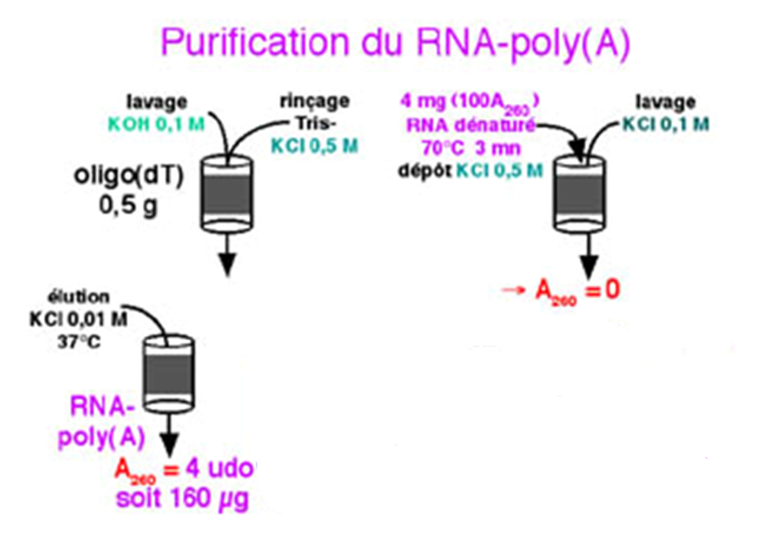 Après avoir lavé la colonne en milieu alcalin (potasse), on charge les RNA totaux à haute force ionique (KCl 0,5 M) puis on rince la colonne avec du KCl 0,1 M.
Enfin, on élue la fraction retenue par la colonne en abaissant la concentration de KCl à 0,01 M et en élevant la température. 
L’ARN poly A (ARNm) est élué dans de l’eau ou conservé dans de l’ETOH (-20C)

NB: Oligo-dT: une courte séquence  de deoxy-thymine nucléotides
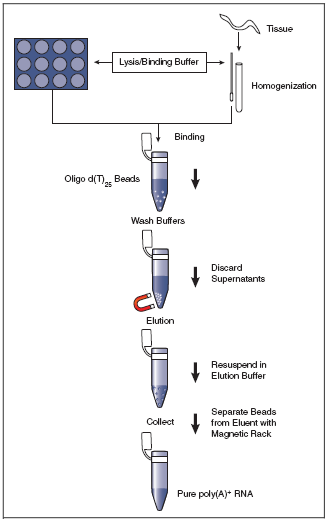 Kits d’extraction d’ARN poly A
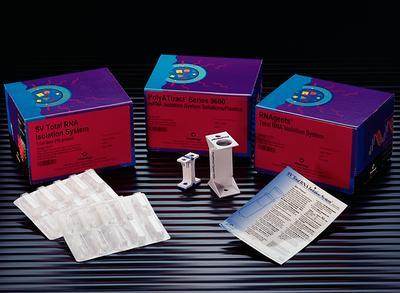 Extraction de plasmide
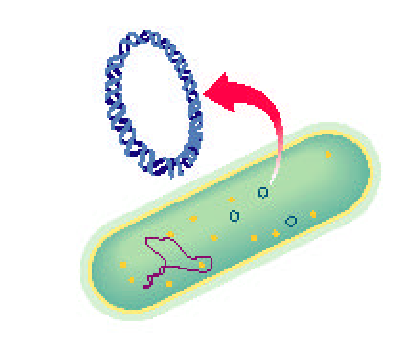 Petites molécules d’ADN habituellement circulaire

Existant indépendamment des chromosomes de l’hôte

Présents chez nombreuses bactéries (qques levures et mycètes)

A réplication autonome indépendamment des chromosomes

Portent un nombre de gènes très réduit (≤30)

A information génétique non-essentielle pour l’hôte

                                En nbr. variable:
Plasmides à copies multiples (40 ou + /cellule hôte)
Plasmide à copie unique (1 seul/cellule hôte)
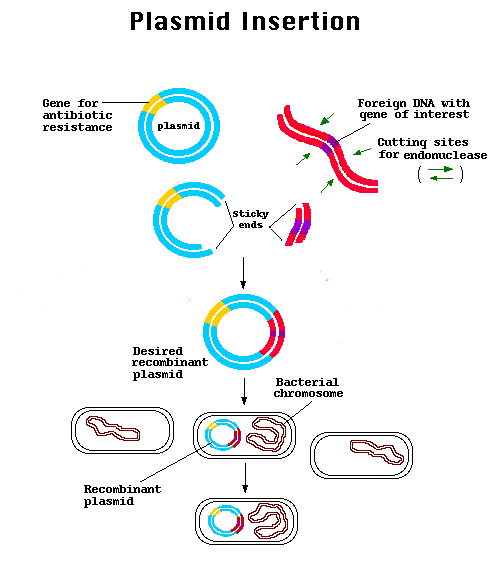 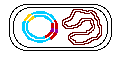 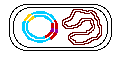 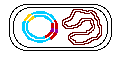 Parmi les techniques les plus courantes de la biologie moléculaire = noms abrégés: miniprep, midiprep et maxiprep (volume de la culture bactérienne).
Préparation sélective de l'ADN du plasmide contenu dans les bactéries, tout en éliminant l'ADN du chromosome bactérien.
kits commerciaux (grd nbr) avec petites colonnes de résine chromatographique échangeuse d'ion  améliorer la pureté de l'ADN.
1
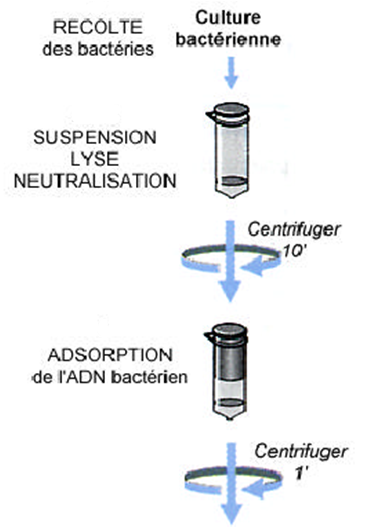 Etape 1:  Récolter les bactéries transformées
Etapes 2.3.4: Lyser les structures cellulaires et éliminer les grosses molécules en utilisant de l’EDTA fragilise la membrane bactérienne, la RNase lyse les ARN, du SDS pour dissoudre et dégradé la membrane bactérienne, libérant ADN et protéines dans la solution. 
L’acétate de sodium précipite protéines et ADN chromosomique. Ce précipité et les débris cellulaires sont séparés par centrifugation du surnageant qui contient, entre autres, l’ADN plasmidique.
2.3.4
5
Etape 5:  Filtrer l’ADN plasmidique sur une colonne de silice. La silice qui se fixe dans la colonne présente un grande affinité pour l’ADN et va pouvoir l’adsorber au cours de la filtration.
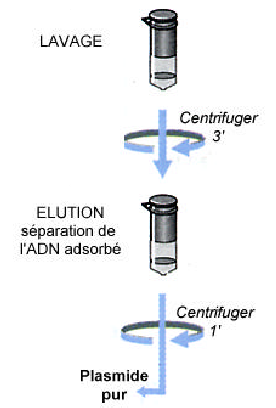 6
Etape 6: Purifier par lavage l’ADN adsorbé. L’éthanol contenu dans la solution de lavage va dissoudre et libérer la majorité des molécules adsorbées dans la colonne à l’exception de l’ADN plasmidique insoluble dans l’éthanol.
7
Etape 7: Recueillir l’ADN plasmidique par élution 
(= séparation) dans de l’eau ou un tampon d’élution
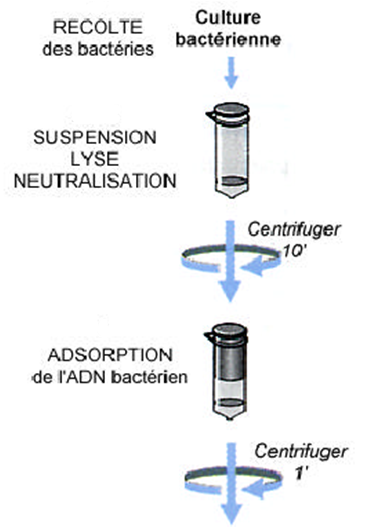 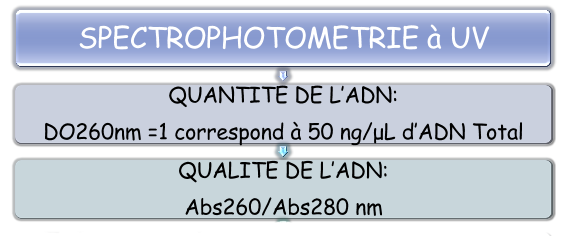 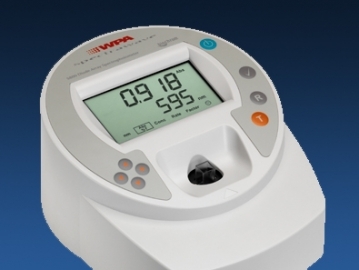 Le maximum d'absorption des acides nucléiques se situe à 260 nm.
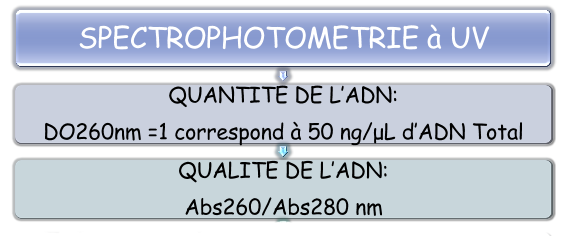 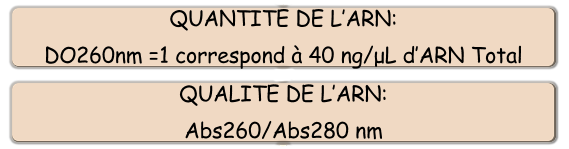 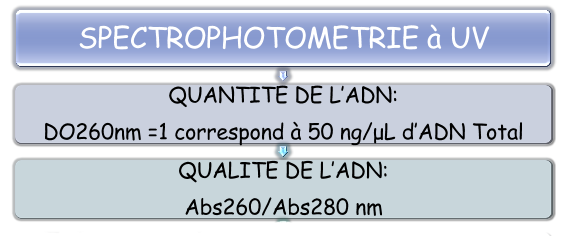 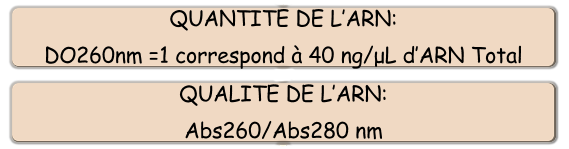 Les protéines ont un maximum d'absorption qui se situe vers 280 nm à cause des acides aminés aromatiques.
Le rapport R = A260nm/A280nm constitue alors un bon moyen pour apprécier une éventuelle contamination de la préparation d'ADN ou ARN par les protéines.
L’ADN pur: R ≈ 1.8
L’ARN pur: R ≈ 2.0
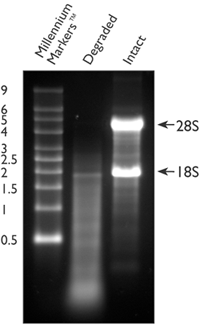 Qualité de l’ARN:
Electrophorèse sur gel d’agarose dénaturant
L’ÉLECTROPHORÈSE  SUR GEL
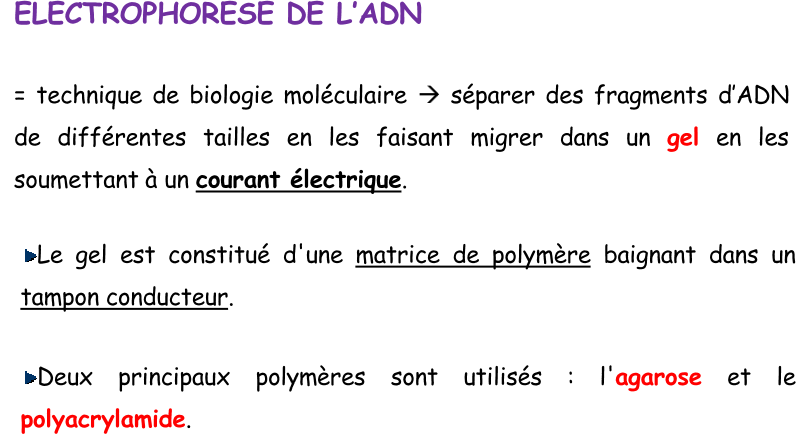 Le réseau de mailles constituant le gel forme un tamis moléculaire à l’intérieur duquel les molécules d’ADN migrent. 
!!!! La taille des mailles varie selon la concentration d’agarose 
 L’électrophorèse permet donc de séparer les fragments d’ADN en fonction de leur taille.
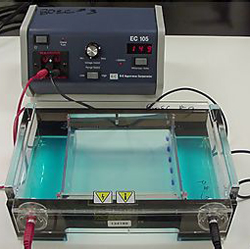 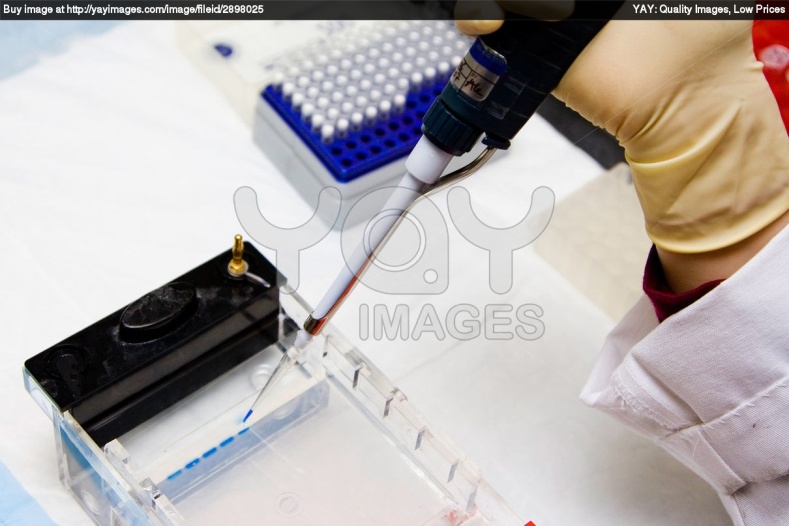 Pouvoir de séparation d'ADN linéaire, double brin, selon la concentration d'agarose du gel
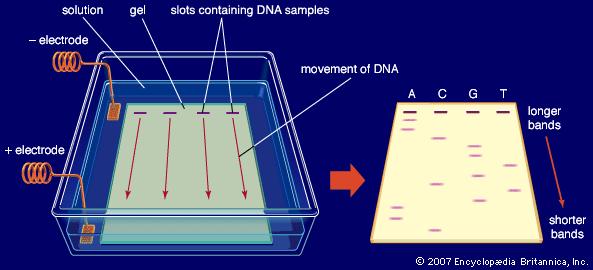 Le matériel génétique (ADN, ARN, plasmide…) est chargé négativement, il migre vers le pôle positif
Les différents types d'électrophorèse permettent de séparer les acides nucléiques en fonction de leur taille:

 L'électrophorèse horizontale sur gel d'agarose permet de séparer les fragments d'ADN de 50 à 10 000 paires de bases en fonction de la concentration du gel en agarose.
 L'électrophorèse verticale sur gel de polyacrilamide (PAGE, poly-acrylamide gel electrophoresis) permet de séparer les fragments d'ADN dont les longueurs vont de 1 à 1 000 nucléotides. Ex. séquençage
 L’électrophorèse sur gel d'agarose en champ pulsé (PFGE) permet de séparer des fragments d'ADN double brin dont la taille peut varier de 220 000 à 2 500 000 paires de bases. (PFGE pour Pulsed Field Gel Electrophoresis).
Suivi de la migration.

Les échantillons d'ADN, avant d'être déposés dans les puits, sont mélangés avec une solution de charge qui contient:

 Un alourdisseur (glycérol ou saccharose ) pour entraïner l'ADN au fond du Puits. 
 Des marqueurs de mobilité (colorants visibles : bleu de bromophénol et xylène cyanol).
 Des marqueurs de taille pour l’identification (dans le puits de référence).

Les deux marqueurs (colorants) migrent à des vitesses différentes. 
 Le bleu de bromophénol (violet ) migre avec les fragments de petites tailles (donc plus vite ) 
 alors que le xylène cyanol (bleu turquoise ) migre avec les fragments de grande taille. 
On peut ainsi suivre indirectement la migration de l'ADN sur le gel.
Révélation:
Les bandes d'ADN sur un gel de polyacrylamide ou d'agarose ne sont pas visibles si l'ADN n'est pas marqué ou coloré.

 Une méthode sensible de coloration de l'ADN consiste à plonger le gel après électrophorèse dans du bromure d'éthidium (BET ou EtBr) un intercalent de l’ADN qui devient cent fois plus fluorescent sous illumination ultra-violette lorsqu'il est lié à l'ADN.
Le BET est un produit hautement mutagène/ carcinogène, donc il doit être manipulé avec beaucoup de soins.
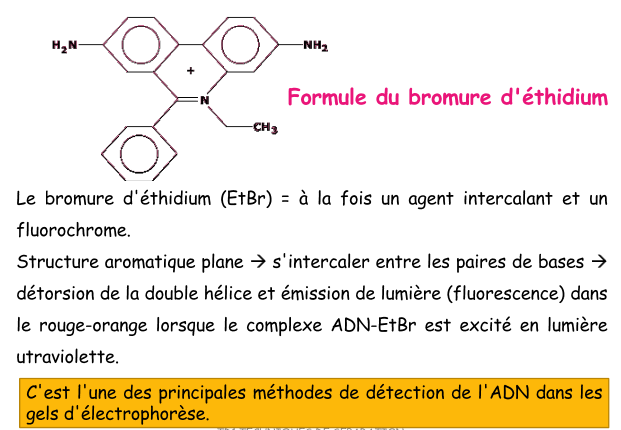 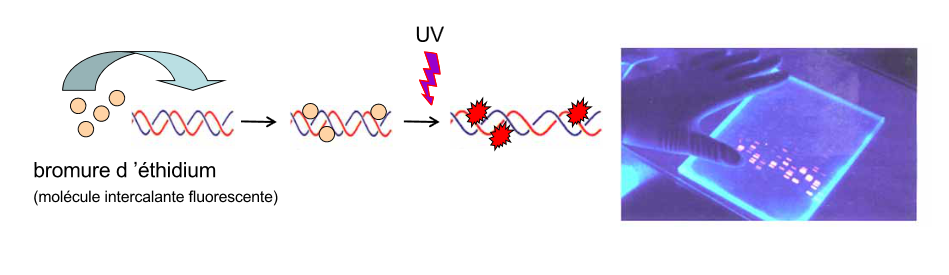 Gel agarose
Bromure d’ethidium/lampe UV
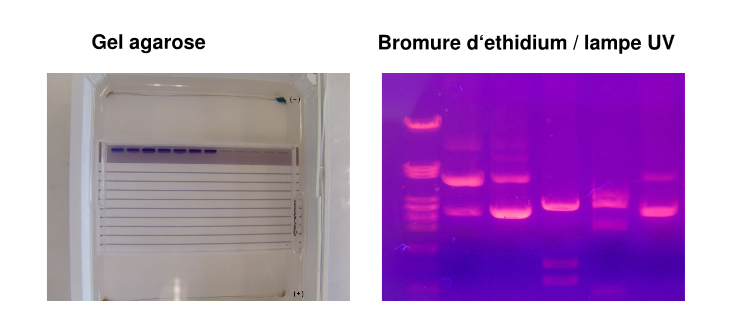 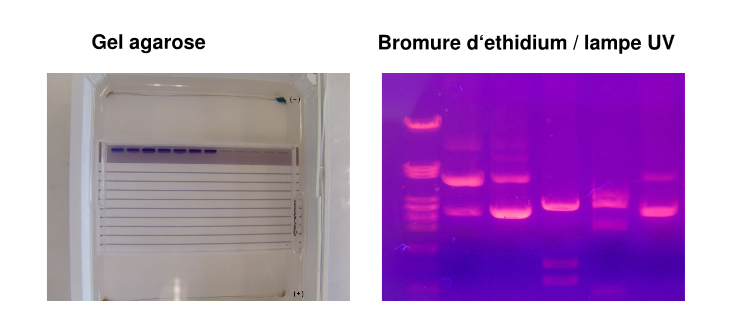 Photographie de gel après migration
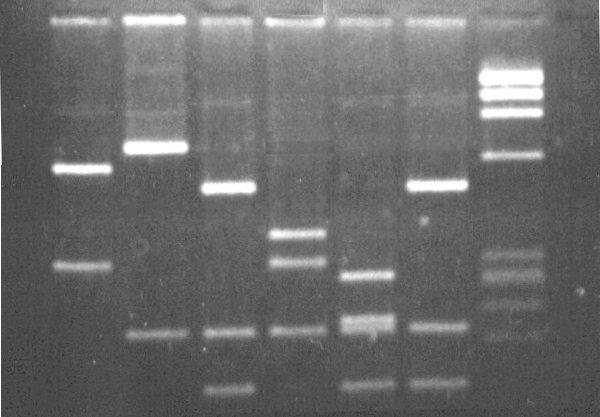 3 kb
2.5 kb
2 kb
1 kb
Marqueur de taille
(DNA ladder)
300 pb
200 pb
100 pb
50 pb
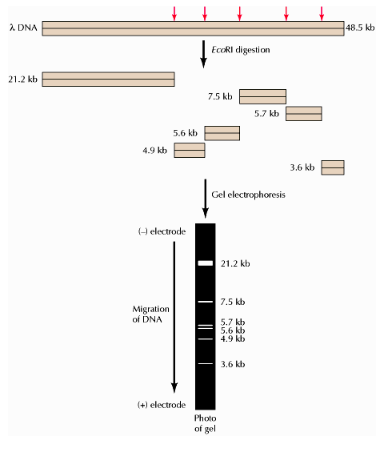 Digestion d’ADN par EcoRI puis séparation des fragments de restriction par électrophorèse